Trademark Law Institute: Groningen 2019
Roderick Chalmers Hoynck van Papendrecht  
The issue of territoriality and enforcement of EUTM’s
Start
The function theory and the territorial aspects of enforcement in EUTM infringement cases
ECJ 12 April 2011, C-235/09 (DHL/Chronopost):
44.  In order to ensure uniform protection, a prohibition against further or threatened infringement issued by a competent Community trade mark court must, as a rule, extend to the entire EU.
46. However, the territorial scope of the prohibition may, in certain circumstances, be restricted. The exclusive right of a Community trade mark proprietor, as provided for under Article 9(1), is conferred in order to enable that proprietor to protect his specific interests as such, that is, to ensure that the trade mark is able to fulfil its functions. The exercise of that right must therefore be reserved to cases in which a third party’s use of the sign affects or is liable to affect the functions of the trade mark.
the defendant proves that the use of the sign is not liable to affect the functions of the trade mark, for example on linguistic grounds;
the applicant restricts the territorial scope of its action
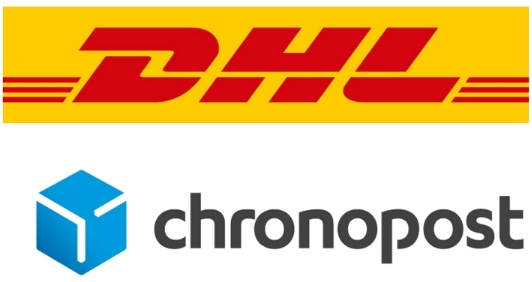 2
AKD
The function theory and the territorial aspects of enforcement in EUTM infringement cases
ECJ 22 September 2016, C-223/15 (combit Software/Commit) - no likelihood of confusion on the part of the average English-speaking consumer:
25. When the Court finds that the use of a sign creates, in one part of the EU, a likelihood of confusion with an EUTM, whilst, in another part of the Union, that same use does not give rise to such a likelihood of confusion, that court must find that the function of the trade mark as an indication of origin is adversely affected and that there is an infringement of the exclusive right.

In par. 30-33 the Court repeats the main rule of EU-wide injunction, unless, on the basis of information to be submitted by the defendant, it is established that there is no likelihood of confusion in a part of the EU, in particular for linguistic reasons (par. 32). This must be assessed globally based on all the relevant factors of the case (par. 33).
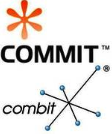 34. The EUTM Court must identify with precision the part of the EU in respect of which it finds there to be no actual or potential adverse effect on the functions of the trade mark (‘English-speaking’)
3
AKD
The function theory and the territorial aspects of enforcement in EUTM infringement cases
ECJ 20 July 2017, C-93/16 (Kerrygold/Kerrymaid) - a particular affinity with the geographical word contained in the mark:
The Court repeats the rules of DHL and combit Software and adds:
38. Article 9(1)(b) of Regulation 207/2009 must be interpreted as meaning that the fact that, in part of the EU, an EUTM and a national mark peacefully coexist, does not allow the conclusion that in another part of the EU, where peaceful coexistence between that EUTM and the sign identical to that national mark is absent, there is no likelihood of confusion between that EU trade mark and that sign.
42. Where market conditions and the sociocultural or other circumstances contributing to the overall impression produced by the EUTM and the sign at issue on the average consumer do not vary significantly from one part of the EU to another, there is nothing to prevent the relevant factors, the presence of which in part of the EU has been established, being taken into account in assessing whether the proprietor of that trade mark is entitled to prohibit the use of that sign in another part of the EU.
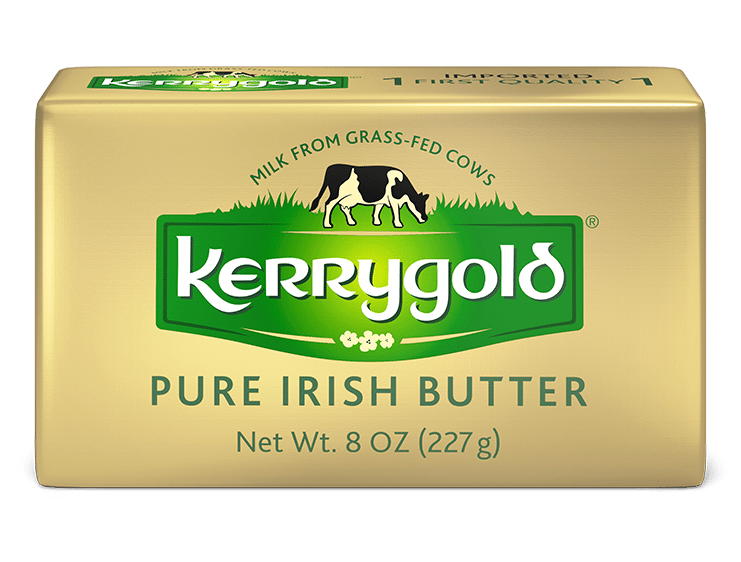 4
AKD
What have we learned and what does practice show?
Main rule is EU-wide injunction. Territorial limitation is the exception.

No claimant limits its claim voluntarily
The territorial aspects are only brought on the table if a defendant argues that an injunction for the entire territory is unjustified: 

For linguistic reasons (Webshipping & Combit) or because of local knowledge (Kerrygold)

Commit, par. 31 & DHL/Chronopost, par. 48 & Kerrygold, par. 36: In a situation in which the use of a sign cannot, in a part of the EU adversely affect the TM’s function, the Court must limit the territorial scope of the prohibition.
5
AKD
Similarities with Renault/Reynolds
Benelux Court of Justice 13 November 1994, BIE 1995, 7

A prohibition to use a sign imposed by the Court of one of the Contracting States in response to a claim as referred to in Article 13A BMW applies to the use of that infringing sign throughout the Benelux region, while it is irrelevant whether this is also claimed […];
However, the Court may, if it considers that there are grounds to do so, explicitly limit the injunction to a specific area […].
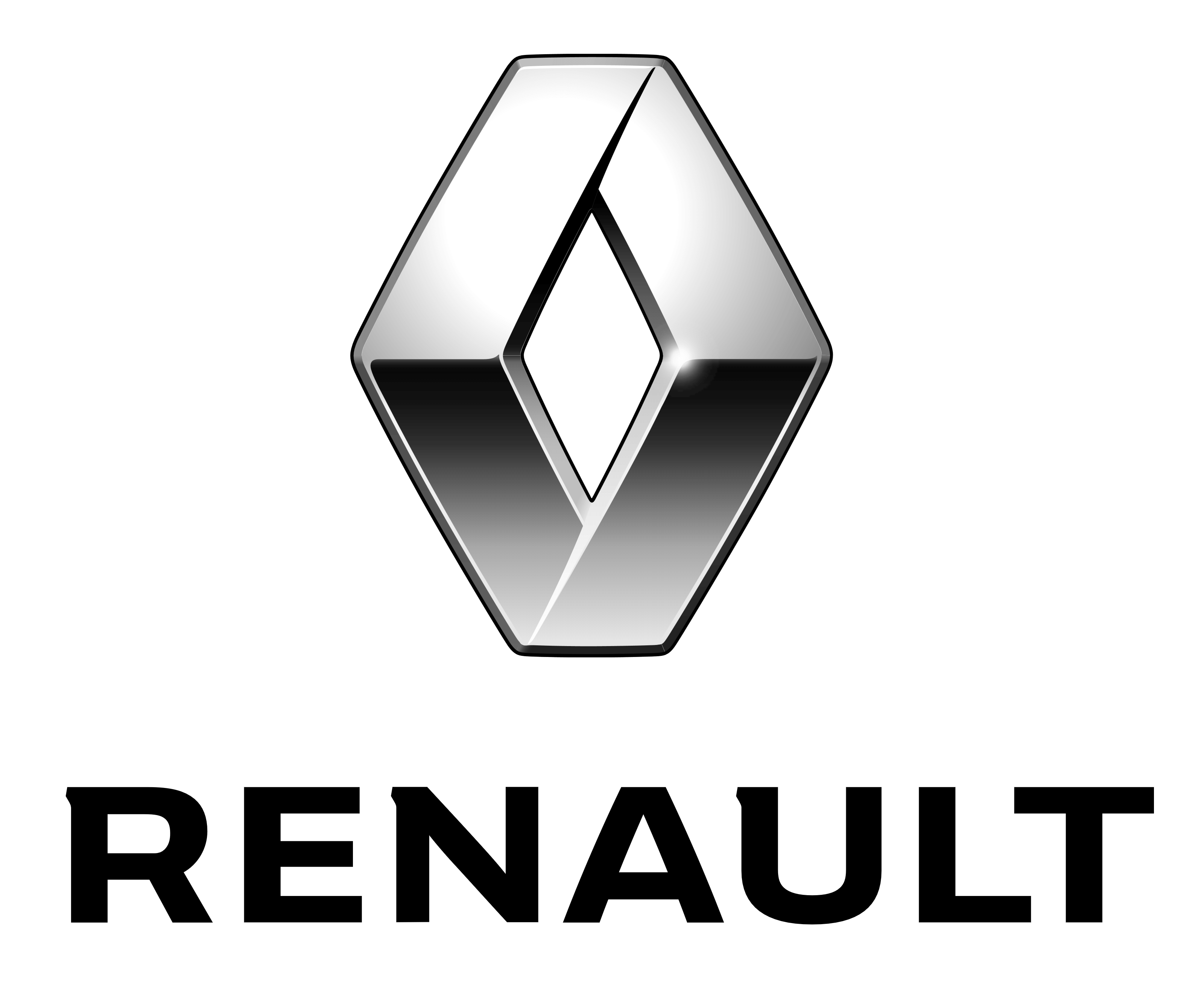 6
AKD
The territorial enforcement of reputable EUTM’s
ECJ 3 September 2015, C-125/14 (Iron & Smith/Unilever) – the reputable EUTM with(out) a commercially significant public

If the earlier EUTM has already acquired a reputation in a substantial part of the EU territory, but not with the relevant public in the Member State in which registration of the later national mark concerned by the opposition has been applied for, the proprietor of the EUTM may benefit from protection where it is shown (by the TM proprietor) that a commercially significant part of that public is familiar with that mark, makes a connection between it and the later national mark, resulting in either actual and present injury to its mark or a serious risk that such injury may occur in the future.
28. Where the public does not establish a link between the earlier EUTM and the later national mark, the use of the later mark does not enable unfair advantage to be taken of, and is not detrimental to, the distinctive character or of the repute of the earlier mark (also, Intel, C‑252/07, par. 30 and 31).
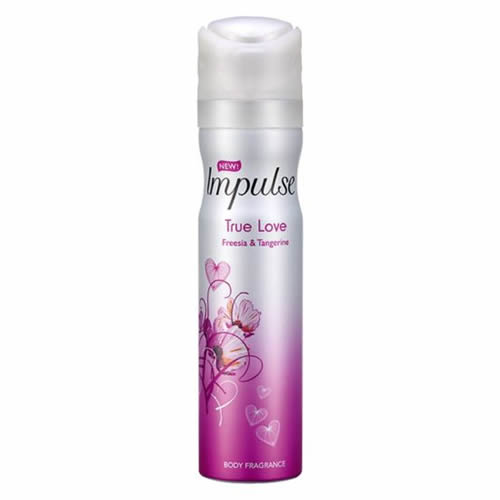 7
AKD
A brief comparison with the enforcement in trade name law in the Netherlands
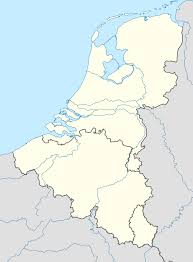 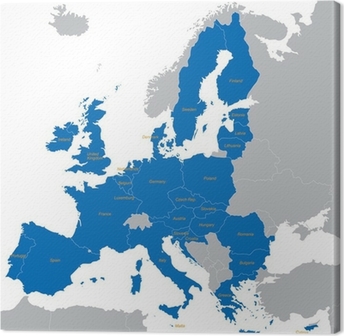 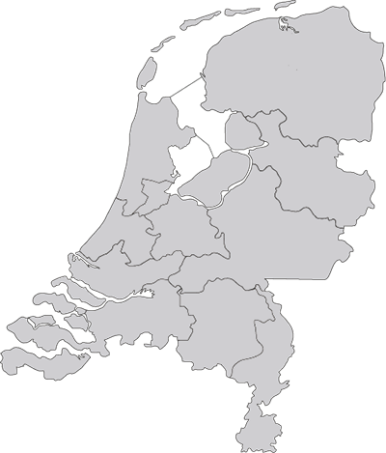 Explanatory Memorandum Dutch Trade Name Act, 1917: “Commerce does not require an exclusive right for the trade name in the territory of the Netherlands because it must be possible for two companies to use the same name, as long as there is no likelihood of confusion among the public.”

Territorial priority: Supreme Court 30 January 1936, NJ 1936, 438 (Hollandia)
8
AKD
The function theory and the territorial aspects of enforcement in EUTM infringement cases
No mention of the function theory. However, A-G Wahl refers to ECJ 14 September 1999, C-375/97 (Chevy): 
27. It is only where there is a sufficient degree of knowledge of that mark that the public, when confronted by the later trade mark, may possibly make an association between the two trade marks, even when used for non-similar products or services, and that the earlier trade mark may consequently be damaged. Indeed, where the essential functions of the earlier trade mark are in no way affected, it seems doubtful that damage to that mark could occur.

ECJ 12 April 2011, C-235/09 (DHL/Chronopost):
46. The exclusive right of a EUTM proprietor, as provided for under Article 9(1) of Regulation No 40/94 (now 9(2) EUTMR), is conferred in order to enable that proprietor to protect his specific interests as such, that is, to ensure that the trade mark is able to fulfil its functions. The exercise of that right must therefore be reserved to cases in which a third party’s use of the sign affects or is liable to affect the functions of the trade mark.
9
AKD
The Impulse case
For discussion: Would Unilever have been better off when it claimed infringement on the basis of Article 8(1)(a) or (b) EUTMR? 

Recital (11) EUTMR: The protection afforded by an EU trade mark should apply also in cases of similarity between the mark and the sign and the goods or services. The likelihood of confusion, the appreciation of which depends on numerous elements and, in particular, on the recognition of the trade mark on the market, the association which can be made with the used or registered sign, the degree of similarity between the trade mark and the sign and between the goods or services identified, should constitute the specific condition for such protection.
10
AKD
Principle of unitary effect
Main rule is EU-wide injunction
The defendant would have to proof that the functions are not affected in a certain territory.
A defense that a territorial limitation of the injunction is justified because the infringing party is not active in a particular Member State is no valid defense, because there would be a risk that the defendant would begin to exploit the sign at issue afresh in a Member State for which the prohibition had not been issued: 
“In addition, the new judicial proceedings which the Community trade mark proprietor would be compelled to bring would increase the risk of inconsistent decisions relating to the EUTM concerned, in particular because of the factual assessment of the likelihood of confusion” ((DHL/Chronopost), p. 45).
11
AKD
Thank you
End